Thursday 25th June 2020
Your Date Here
[Speaker Notes: © Copyright Showeet.com – Free PowerPoint Templates. Photo credits: Pixabay (CC0 Public DomainFree for commercial use No attribution required)]
Today we are going to read the final chapter of George’s Marvellous Medicine.Goodbye GrandmaAs always if you would prefer to listen to the video please find it athttps://www.youtube.com/watch?v=al-QK5MGgOAChapter 15 starts at 12 mins and 20 secs.
Your Date Here
Your Footer Here
2
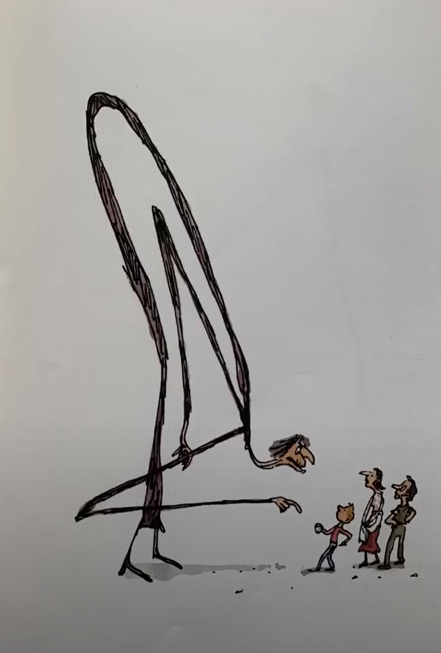 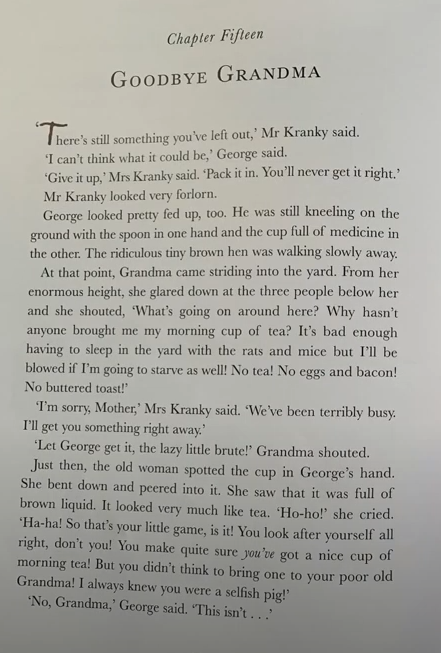 Your Date Here
Your Footer Here
3
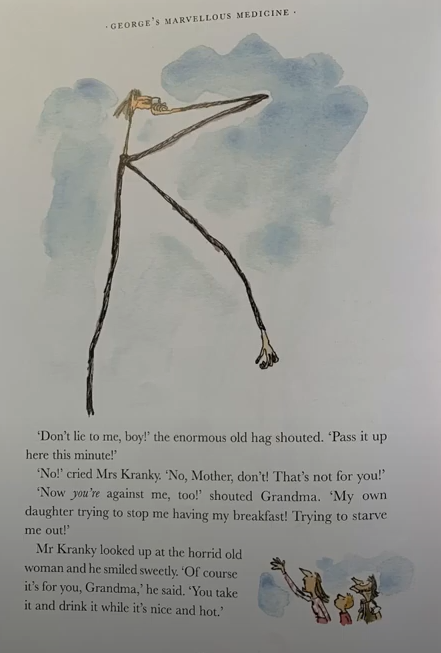 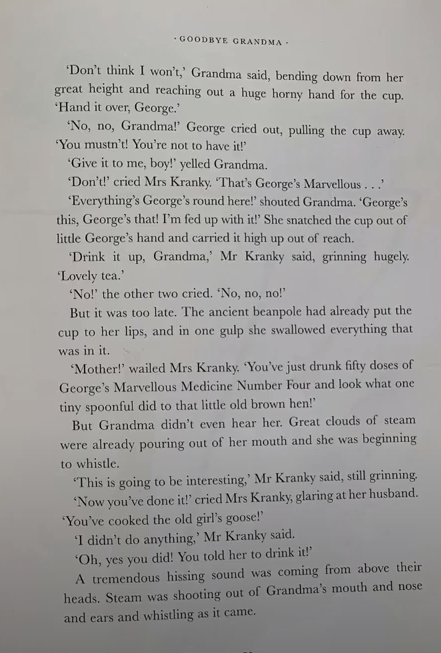 Your Date Here
Your Footer Here
4
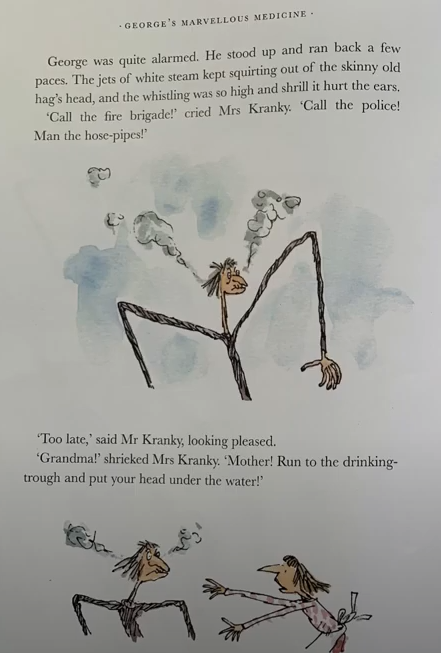 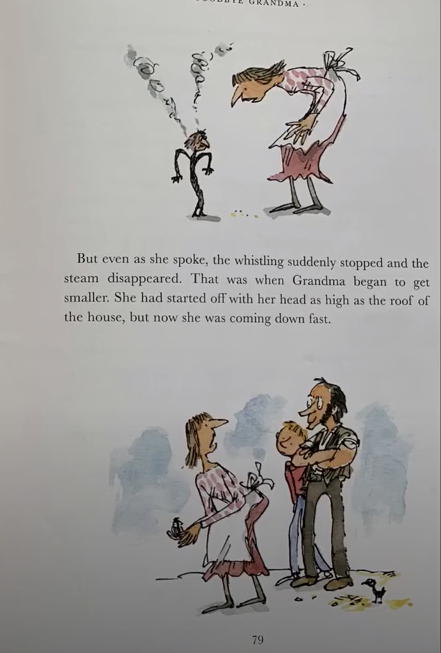 Your Date Here
Your Footer Here
5
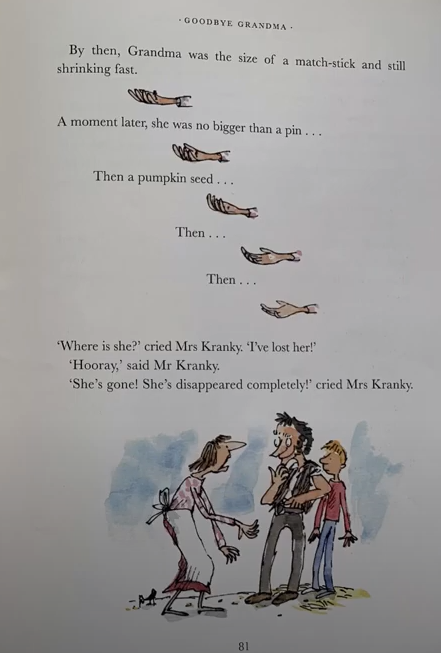 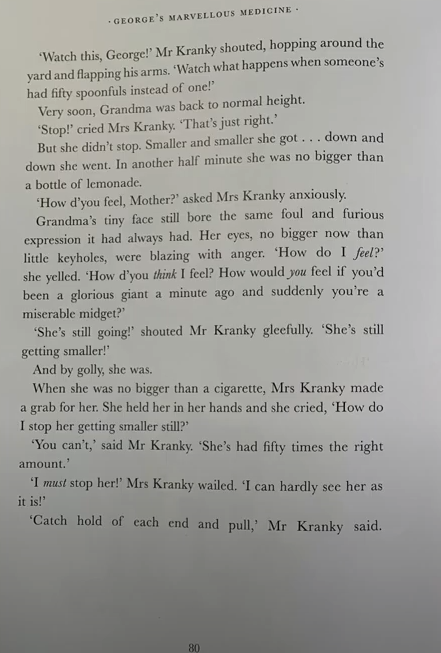 Your Date Here
Your Footer Here
6
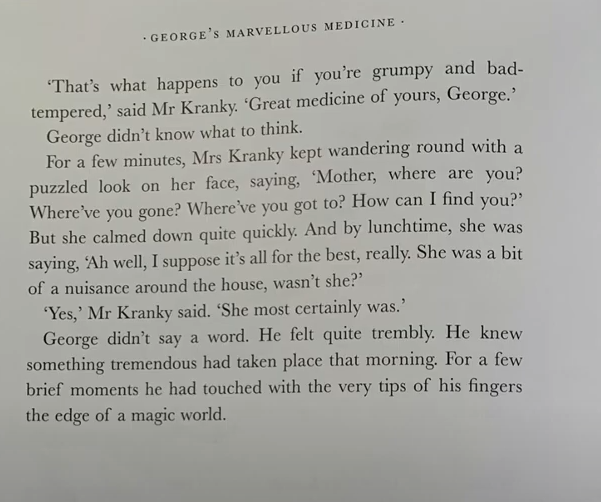 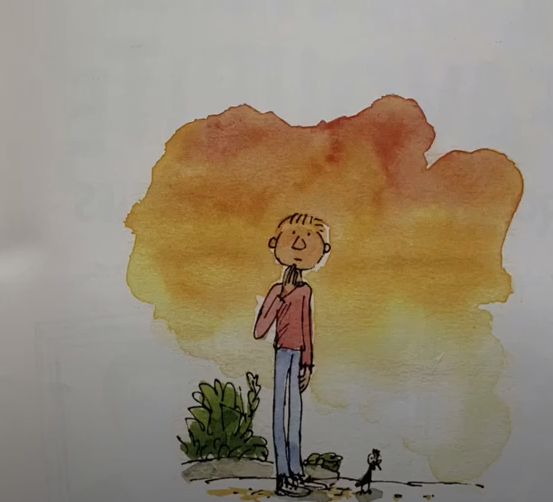 Your Date Here
Your Footer Here
7
I’d like you to review ‘George’s Marvellous Medicine’ today for our work.You can use the template provided or you can set it out in your own way.         I’d like you to think about:                 What happens in the book.                 Your opinion of the book.                           Your favourite part of the book                  Who else you think might like it.
Your Date Here
Your Footer Here
8